INTRECCI DI RETI AL CENTRO DIURNO 2 (un posto) e PASSO PASSO (due posti)

PRESENTAZIONE DOMANDE CANDIDATURE: 
FINO AL 30/09/2022 ORE 12,00
COLLOQUI PER GLI ISCRITTI 05/10/2022 ORE 11,00

PER MAGGIORI INFORMAZIONI VISITA IL SITO WWW. APSPCLES.IT 
OPPURE TELEFONA AL NUMERO 0463-601311 
AVVIO PREVISTO 01/11/2022  durata 12 mesi 1440 ORE 
ANNUE COMPENSO MENSILE € 600,00 OLTRE AL VITTO	

Per aderire è OBBLIGATORIO essere iscritti a SCUP PAT, seguendo la 
procedura indicata al link https://www.apspcles.it/Servizio-Civile/Servizio-Civile-Universale-Provinciale	
					                                      				                                                        TI ASPETTIAMO!
L’AZIENDA PUBBLICA DI SERVIZI ALLA PERSONA “SANTA MARIA” DI CLES OFFRE A 3 GIOVANI L’OPPORTUNITÀ DI UN ANNO DI SERVIZIO CIVILE PROVINCIALE, CON I   PROGETTI DENOMINATI
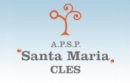 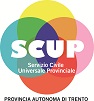 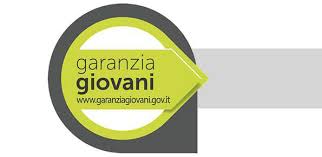 HAI TRA I 18 ED I 28 ANNI, SEI ISCRITTO A SCUP
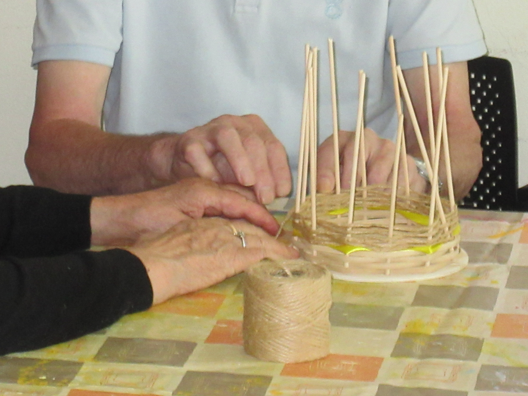